Človekove pravice
Učbenik stran 42 - 46
Človekove pravice so enake za vse, ne glede na raso, starost, spol, vero, socialno ali narodno pripadnost, …

Sprejeta 10. decembra 1948 


DAN ČLOVEKOVIH PRAVIC
1. Temeljno načelo deklaracije človekovih pravic:
Mnogi oblastniki v zgodovini zlorabljajo vojaško in politično moč za to, da so izvajali zločine nad ljudmi.

Še v 20. stoletju – 2. svetovna vojna.
Ideja o enakosti ljudi že v starem veku – Grki, demokracija.
Pri francoski revoluciji te ideje zapisane v deklaraciji.
2. Pravica do življenja, prostosti in osebne varnosti
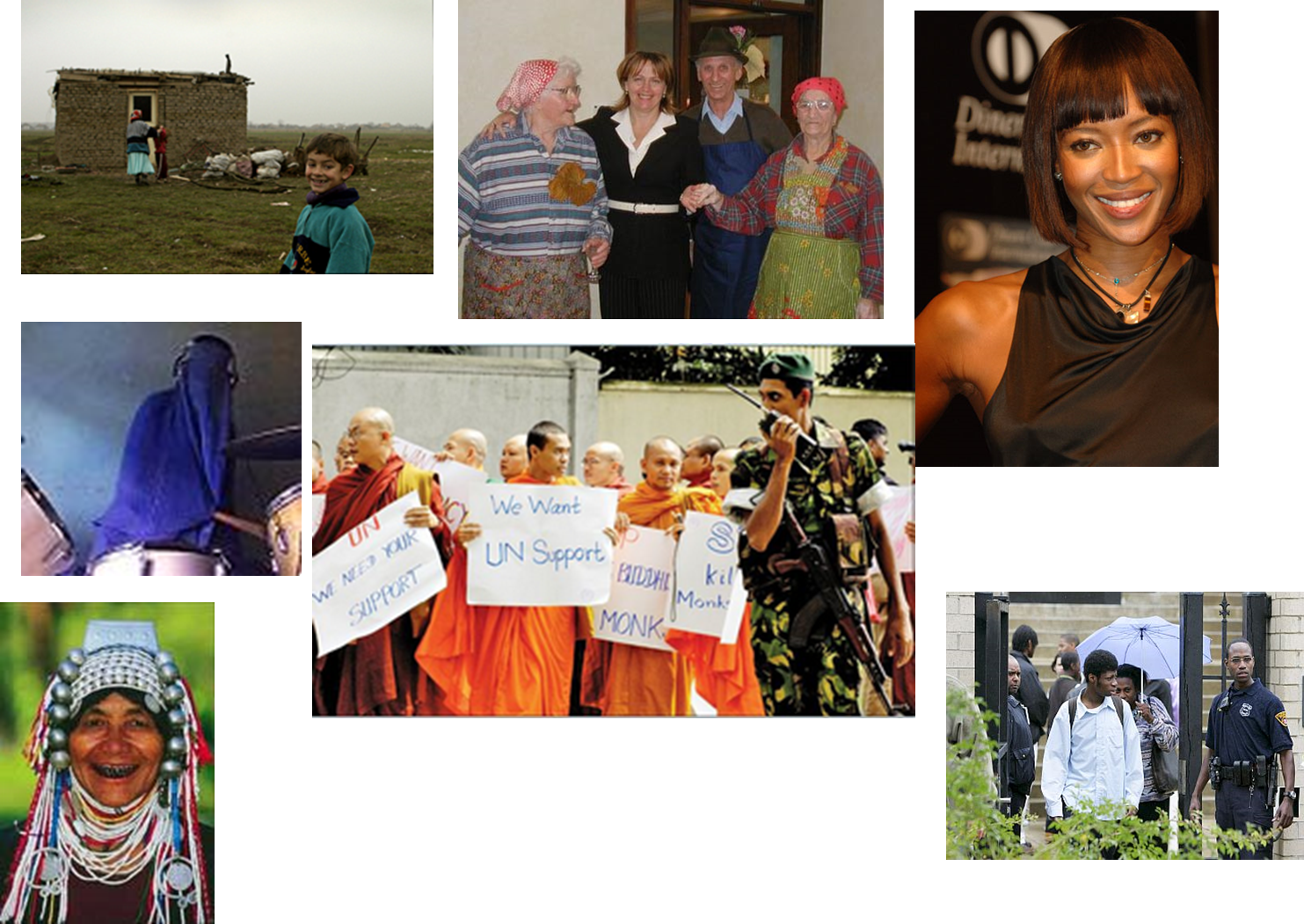 Ljudje smo si različni, vendar smo vsi pripadniki človeške vrste, zato imamo VSI pravico do enakosti.
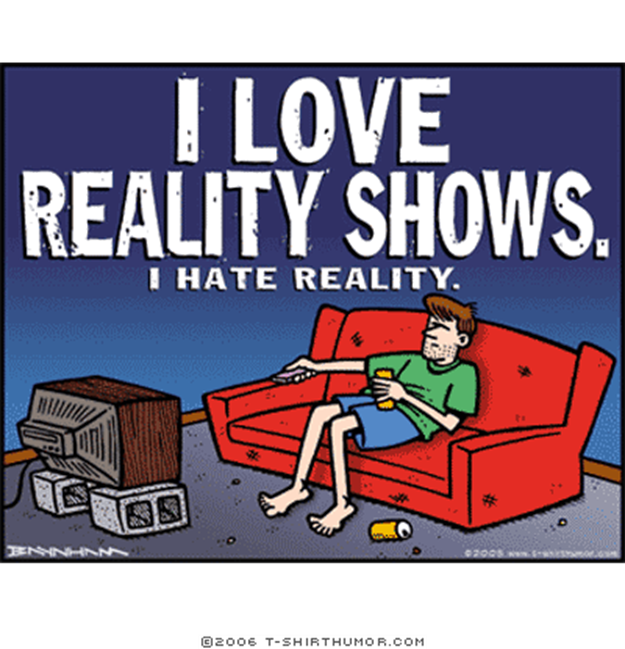 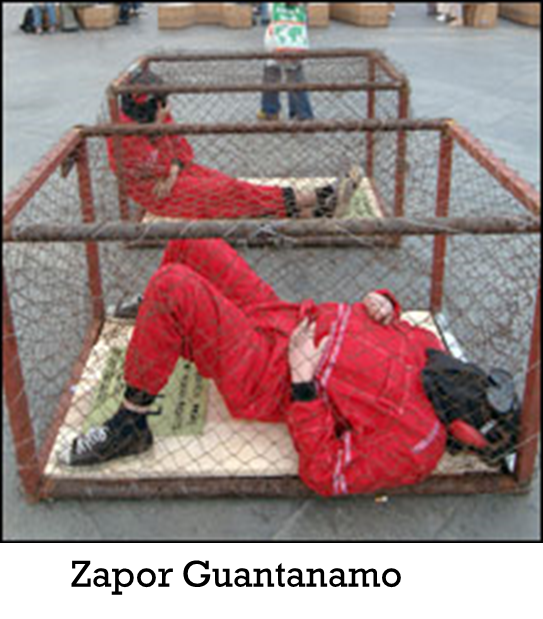 Pravica do ŽIVLJENJA, PROSTOSTI in DOSTOJANSTVA.
Pravica do pravičnega sodnega procesa -nihče ne sme biti zaprt brez razloga.
Nihče se ne sme vmešavati v človekovo zasebno življenje in v njegovo družino.
Pravica do svobodnega sklepanja zakonske zveze in družine - problem dogovorjenih in prisilnih porok.
Pravica do političnega azila.
3. Osnovne človekove pravice:
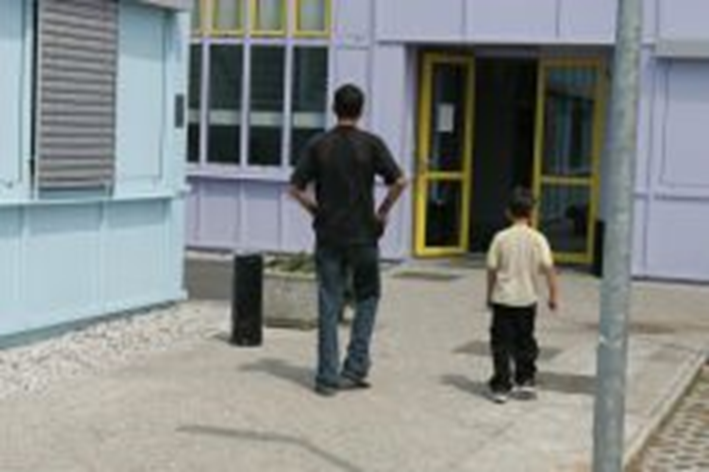 Ljubljanski 
dom za tujce
Svoboda veroizpovedi: biti katerekoli vere ali nobene.
Pravica do premoženja. Tega mu nihče ne sme vzeti.
 Svoboda misli, govora, zborovanj.
Pravica do dela in pravičnega plačila.
Pravica do šolanja.
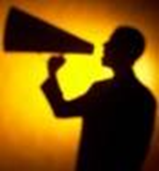 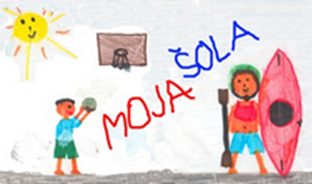 Reši naloge s pomočjo učbenika.
Pod besedilo zapiši, katero 
kršitev človekovih pravic opisuje.